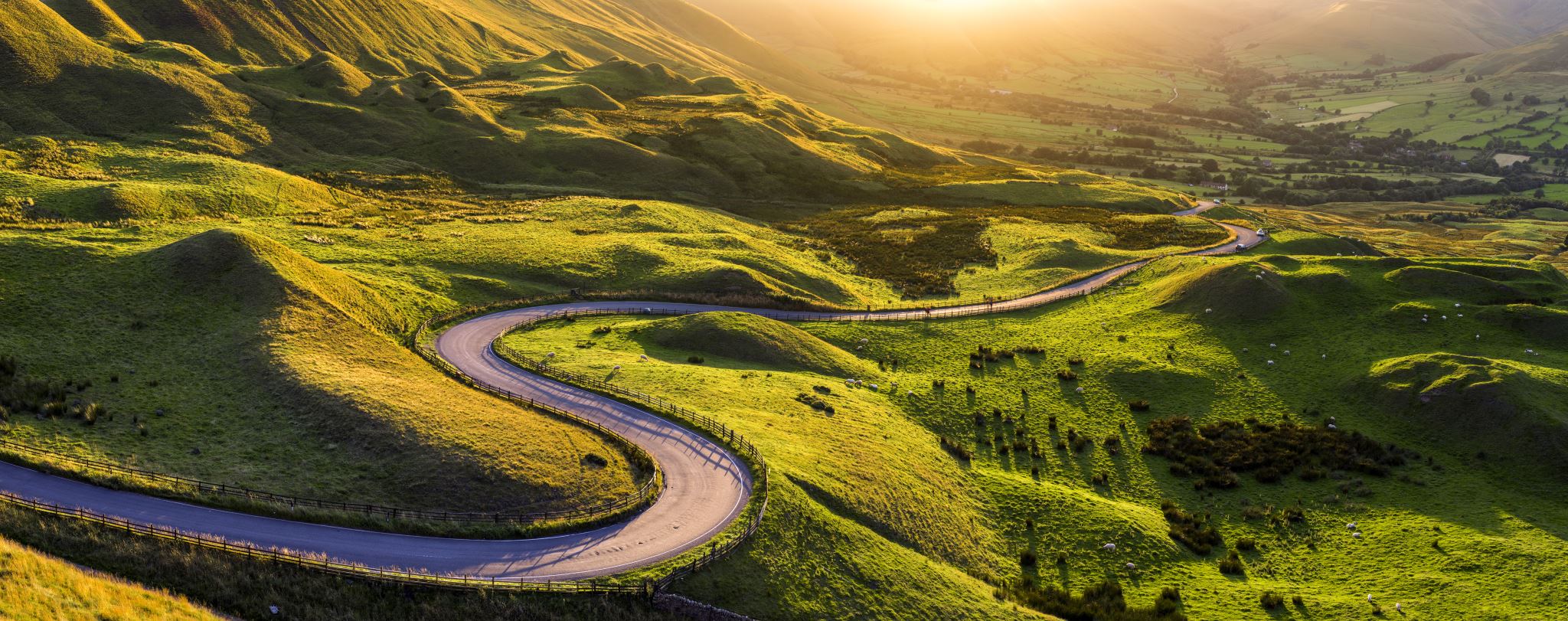 Angielski wokół nas
Autor: Bartosz Maj kl.7a
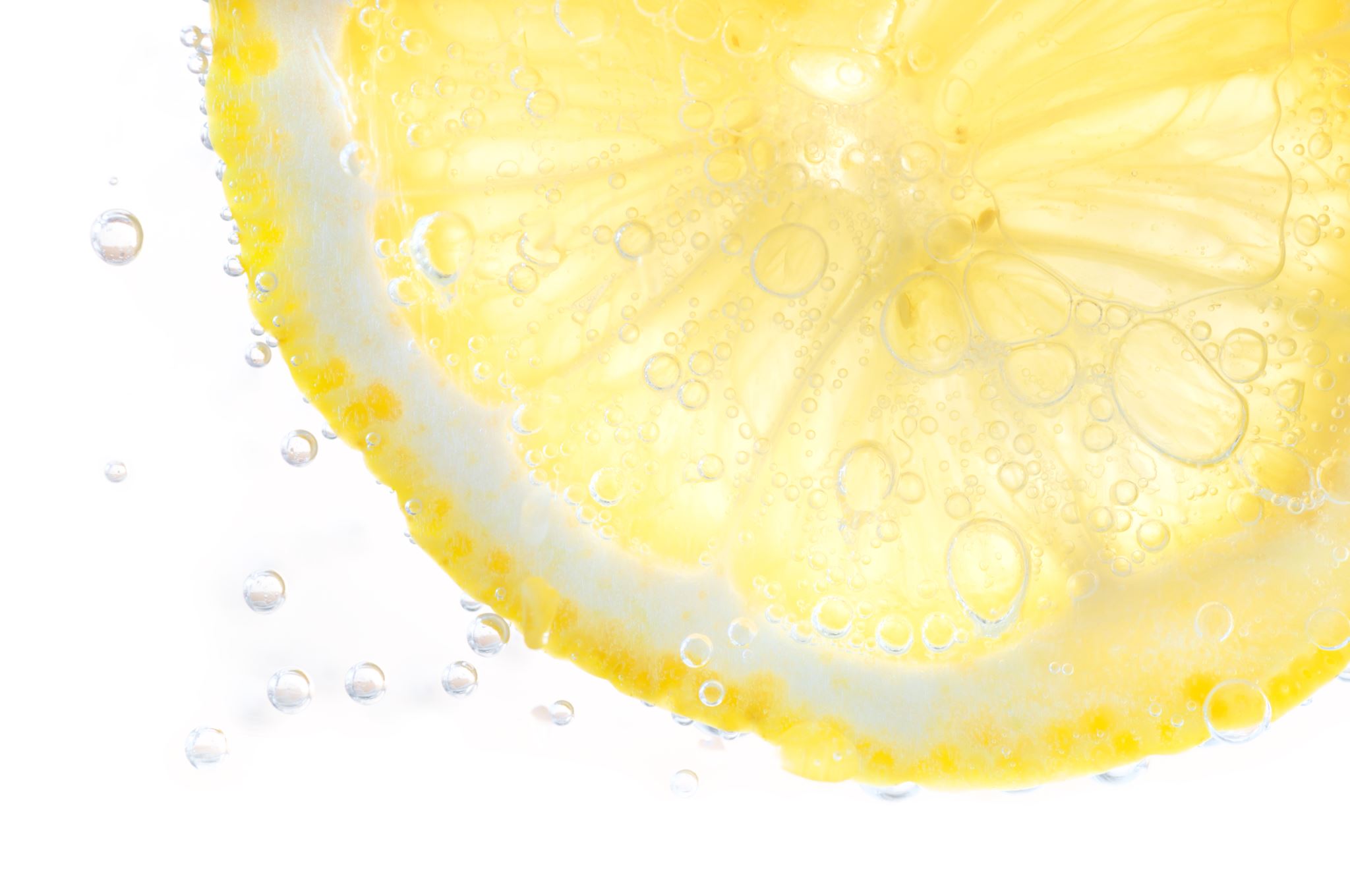 Energy drink – napój energetyczny
Red Bull – Czerwony Byk
Black – czarny
Tv channels – program telewizyjny
Animal Planet – planeta zwierząt
Discovery channel – kanał odkrywania
Bar-baton
Lion – lew
Wanted – poszukiwany
Clining agents – środki czyszczące
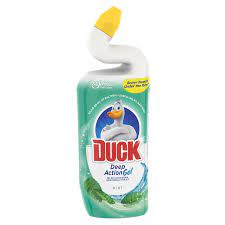 Duck
Duck – kaczka
Finish – koniec